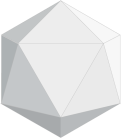 商业项目计划书
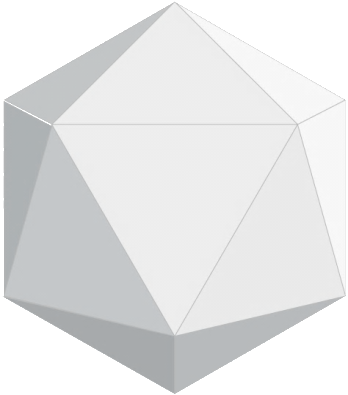 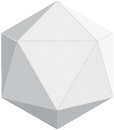 XXXX
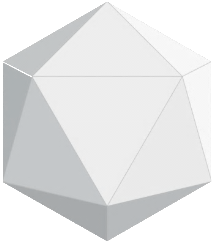 XXX有限公司
PREFACE
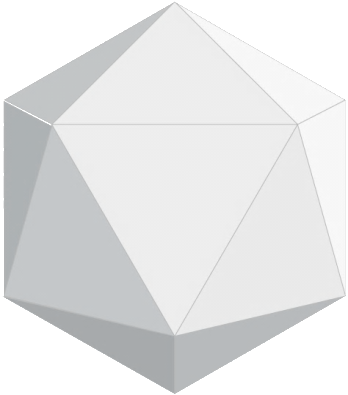 前  言
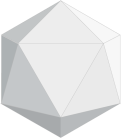 请在这里用一段简单而形象的话，概括出本项目的概念、市场的发展情况、前景等内容。用来作为项目的背景，也可以给受众一个思维导入的过程，让人更容易明白是怎么回事，了解你的意图。当然，如觉得没有必要，可以删掉本页。此处添加详细文本描述，建议与标题相关并符合整体语言风格，语言描述尽量简洁生动。尽量将每页幻灯片的字数控制在  200字以内，据统计每页幻灯片的最好控制在5分钟之内。
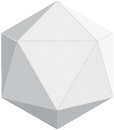 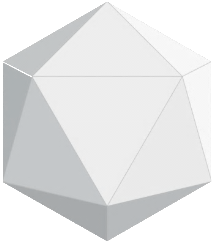 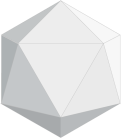 CONTENTS
目  录
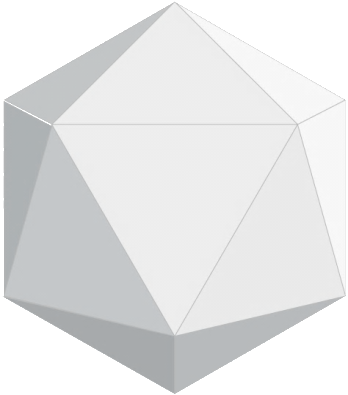 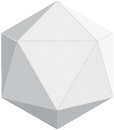 产品和运营
盈利模式和
风险
项目背景和
市场现状
团队和优势
资源
融资方案和
财务分析
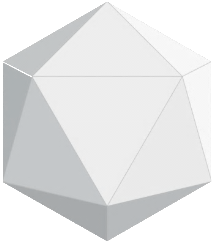 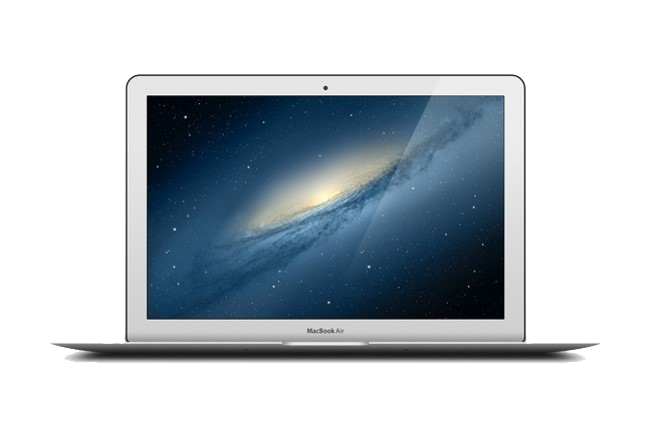 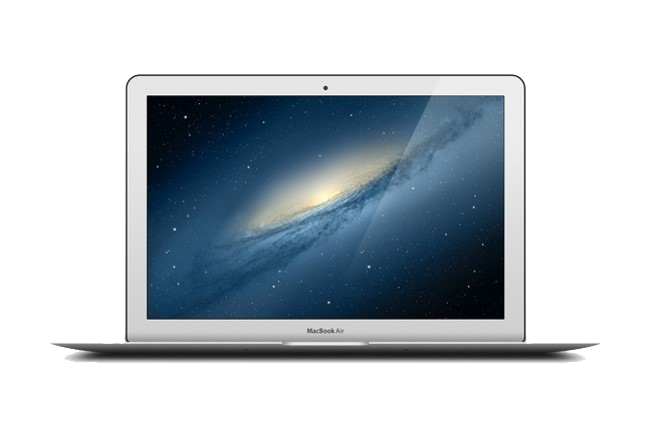 01
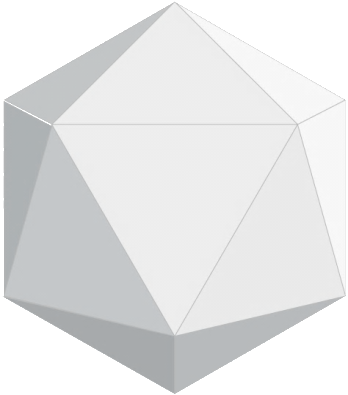 项目背景和市场现状
Part one
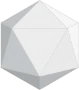 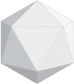 项目背景
行业前景
市场规模
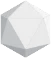 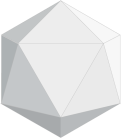 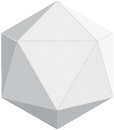 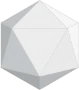 项目目标
我们的机会
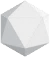 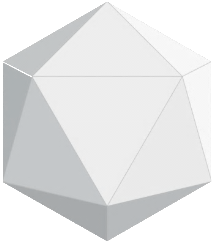 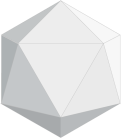 项目背景
经过多年行业积累的职业敏感和对市场的大量走访，我们发现当前市场上，用户对某某项目存在三个问题：
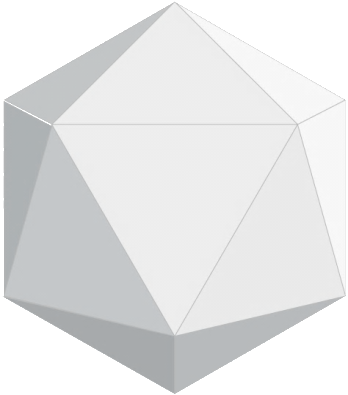 01
03
02
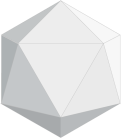 成本高
效率低
不专业
客户需要自己解决测量和一些技术问题，存在诸多障碍，效率较低。
当地服务商服务能力参差不齐，设备落后导至服务不专业。
购买渠道多样代买，增加了中间费用，售后不好解决且成本较高。
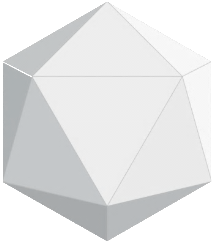 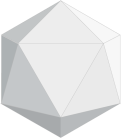 行业背景
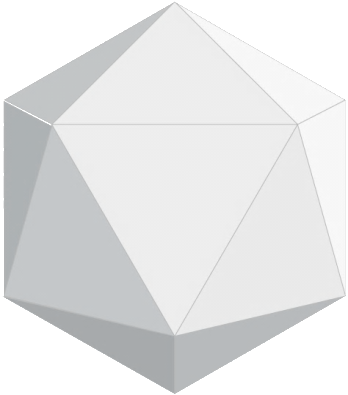 01
02
03
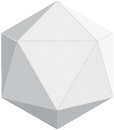 朝阳行业
探索阶段
痛点未解决
one
two
three
行业发展处于更新换代的关键时期，新的理念和方法正处于萌芽状态，整体表现出强劲的发展势头。
龙头企业都乐于使用传统的方法，仅有少数企业目前处在探索阶段；行业运作模式急待更新。
淘宝、天猫、京东等网商大咖都未解决用户的真正痛点。
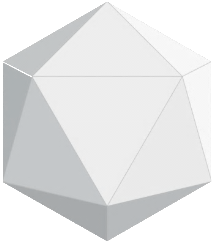 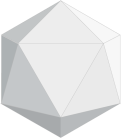 行业背景
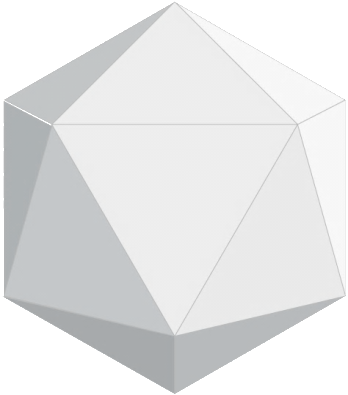 +75%
某某行业市场规模逐年增长
（根据某某行业协会发布的数据）
+89%
2021年
产值：160亿
+121%
2020年
用户：106万人次
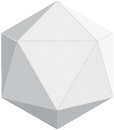 +50%
2019年
产值：95亿
用户：50万人次
产值：65亿
2018年
用户：35万人次
年平均
增长率超过
产值：30亿
2017年
用户：18万人次
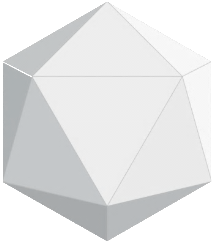 产值：20亿
用户：10万人次
83.5%
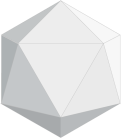 项目目标
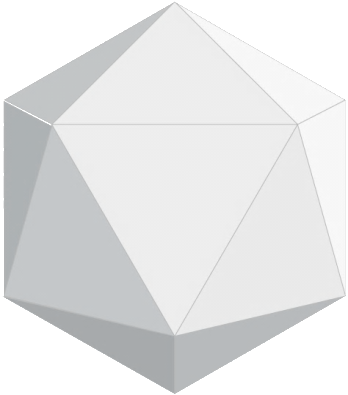 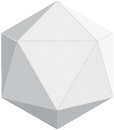 两个目标
解决全国厂家建直营店、展厅，个体户建加盟店的选灯难， 用灯不准的痛点。
成为首家商业照明领域的B2C平台，提供专业化的商业照明服务。
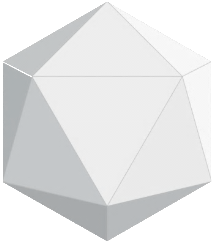 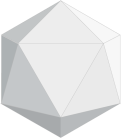 我们的机会
行业仍处于起步阶段，各家同行均处于发展阶段，我们此时进入，还有着相当的机会。
起步阶段
比起以广告模式为主的传统某某网站，某某行业的盈利模式更加细分化、多样化，虚拟礼物、道具、会员身份等都成为其新的盈利增长点
盈利多样化
规模持续增长
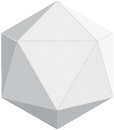 行业的不断更新与完善，社交某某行业发展模式会更加成熟，但竞争也会日趋激烈。
我们的机会
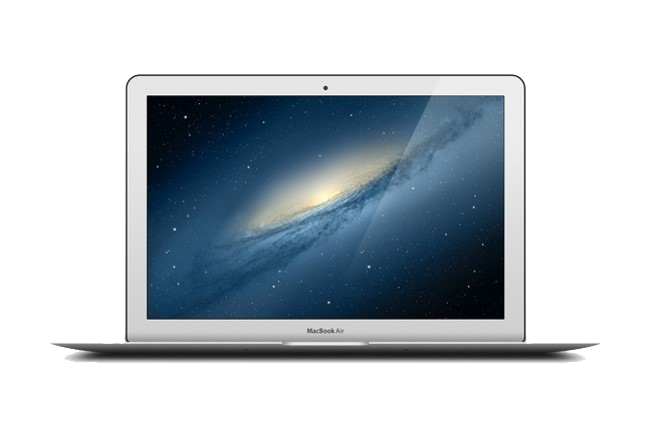 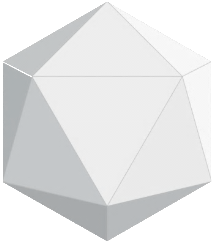 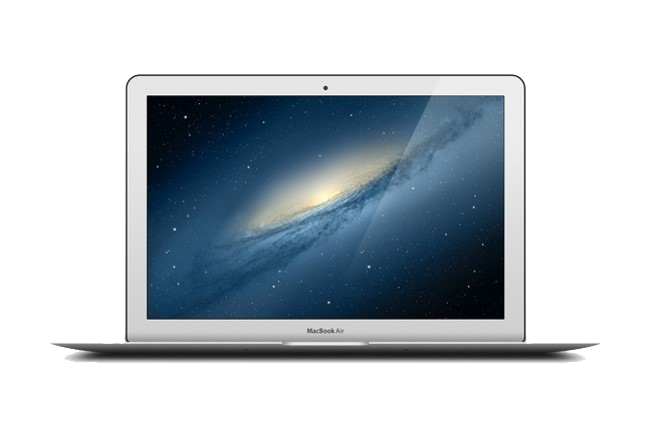 02
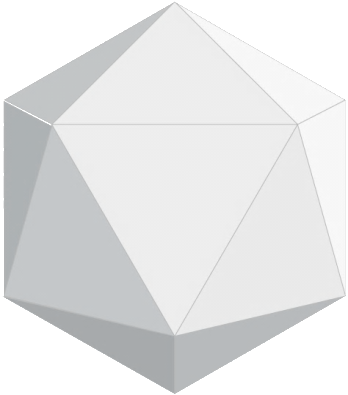 产品和运营
Part two
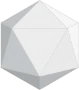 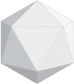 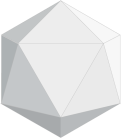 构建平台
产品定位
六大亮点
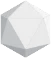 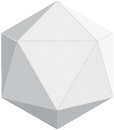 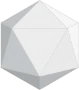 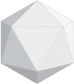 营销策略
周期计划
经营模式
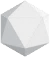 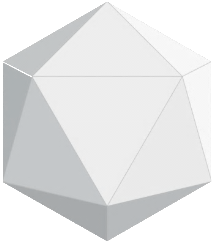 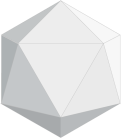 构建平台
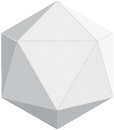 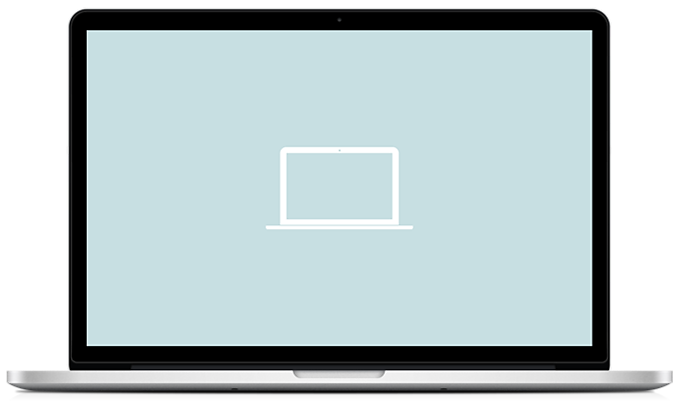 一对一服务，点对点支持，用户再也不用费心了。
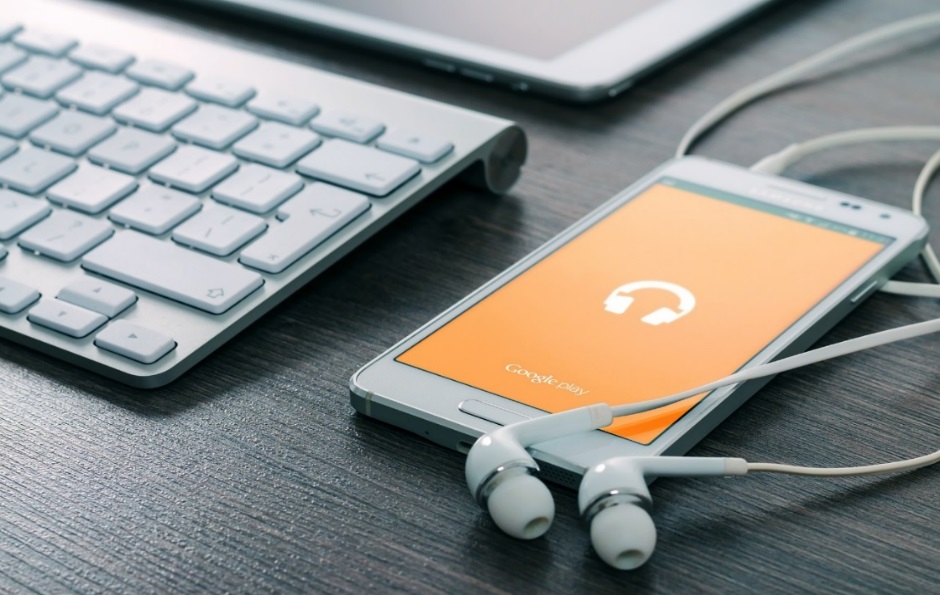 体验度高，全国超过2000个案例，随时可就近参观。
01
02
03
04
05
100%保证是客户要想的效果，买得放心。
五大特点
用机制鼓励用户主动进行网络分享传播，传给圈内朋友。
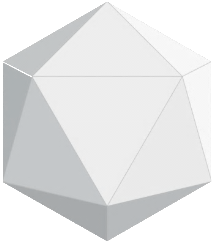 PC、移动和微信同时开放，会用手机就能操作。
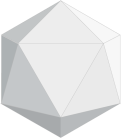 产品定位
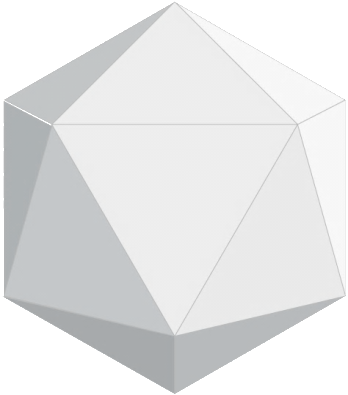 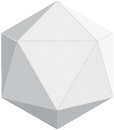 自助性
专业化
服务自助性、客户可根据需求，自助选择技术服务和产品组合。
为客户提供专业化的销售、技术、售后服务，注重客户体验。
产品
定位
开放性
B2C
开放式管理模式，吸纳行业企业共同构建，共同分享、共同收获
构建自有平台，主要采用B2C方式进行服务。
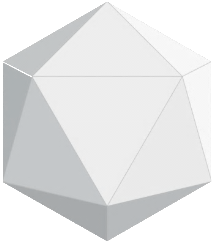 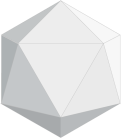 六大亮点
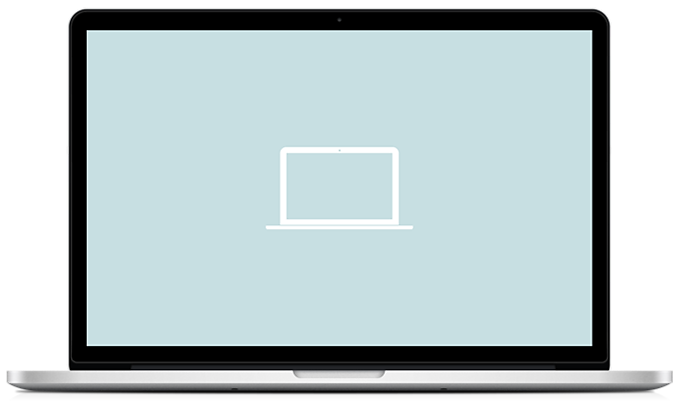 点对点、量身定制的感觉
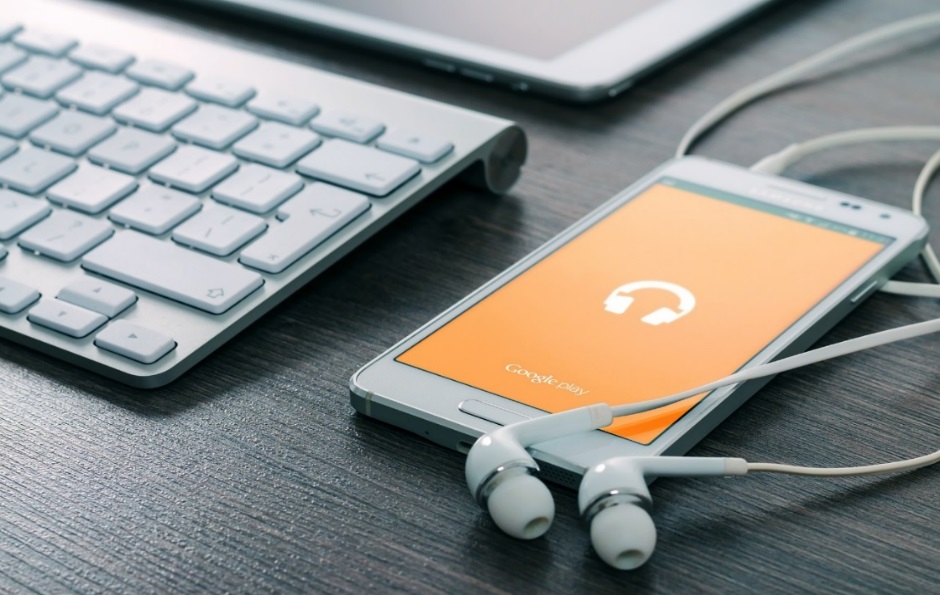 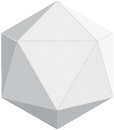 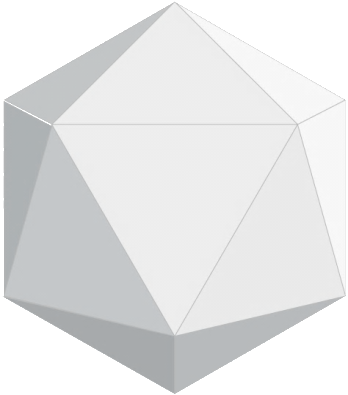 抛开中间环节，让利消费者
锁定位置，就近推荐线下实体店
六大
亮点
统一广告管理，免费推广支持
七天免费退货，两年免费维护
丰富的增值服务，加强客户忠诚度
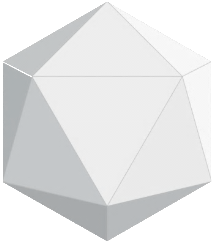 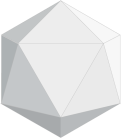 周期计划
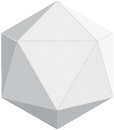 12
产品、研发招聘、地推业务招募启动
网络方案选型完成、框架改造优化
9
3
功能测试线下测试 、完成50%业务招募
一期版本冻结、业务招募完成
6
2017.6.30
2017.9.30
2017.11.20
2018.1.30
2018.4.30
2017.4.1
2021.6.30
线上部署完成
Bug修复与版本升级、功能设计与优化
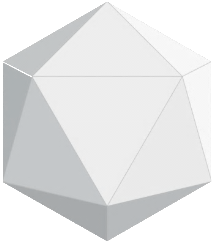 加大力度推广、新产品上线
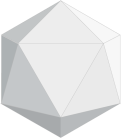 经营模式
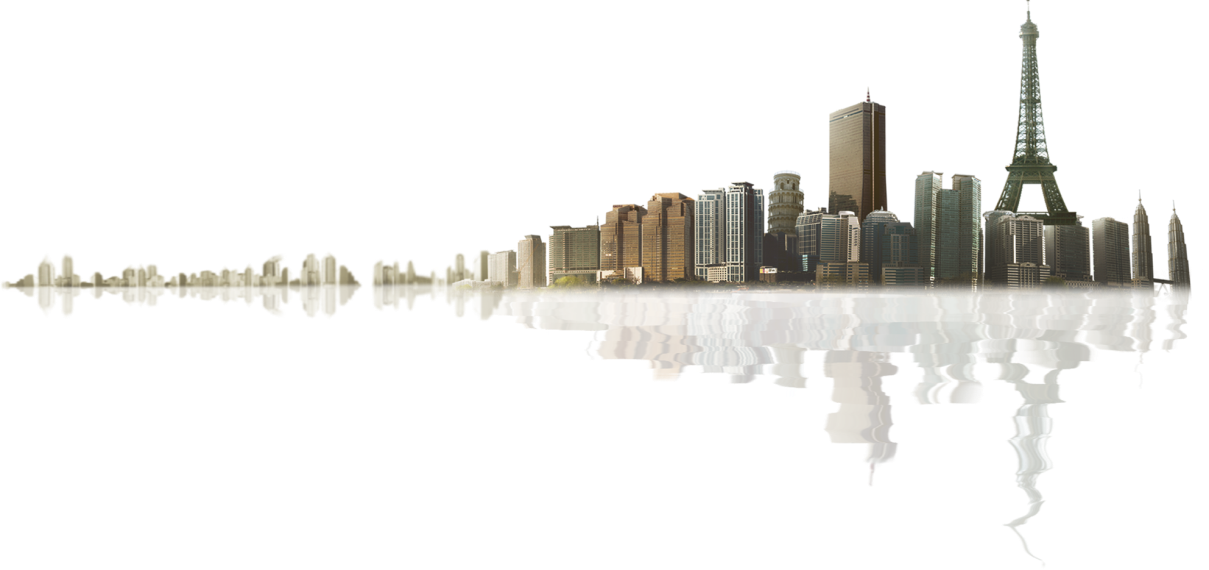 01
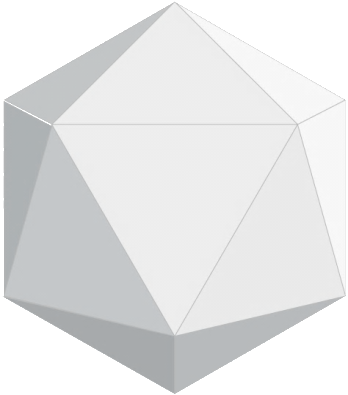 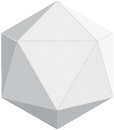 加快经销商的建设
点击添加文字说明详情介绍点击添加文字说明详情介绍
02
线上线下融合推进
点击添加文字说明详情介绍点击添加文字说明详情介绍
03
持续开展节日营销活动
点击添加文字说明详情介绍点击添加文字说明详情介绍点击添加文字
04
四站合一深化推进
点击添加文字说明详情介绍点击添加文字说明
经营模式
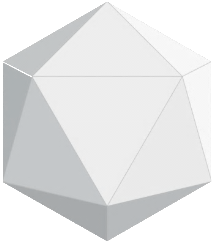 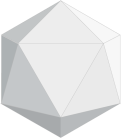 营销策略
●门户网站
●同类目标用户网站
●搜索和导航网站
●各地运营公司
平台内部营销
商务合作
●广告●报纸、杂志
传媒推广
●微博推广●搜索流量 
●网评系统●公众平台  
● IM平台
网络推广
产品技术
●视频广告技术  ●网络通讯技术 
●高可用服务端  ●跨平台框架
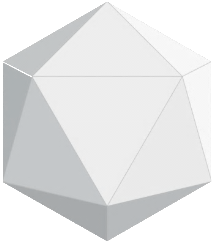 ● VIP账号发放●限制性栏目开发
●道具赠送●礼品赠送
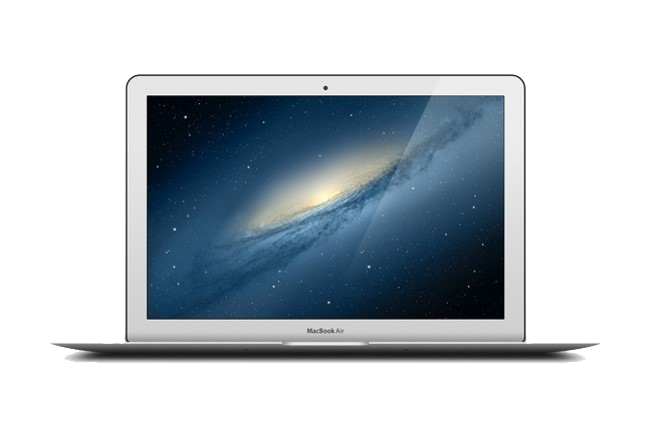 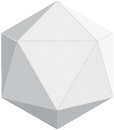 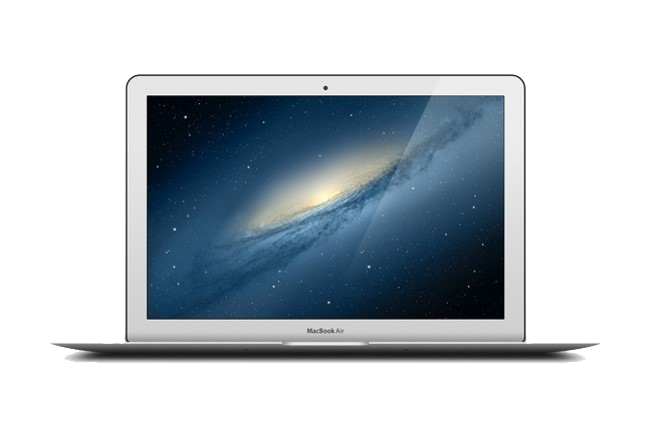 03
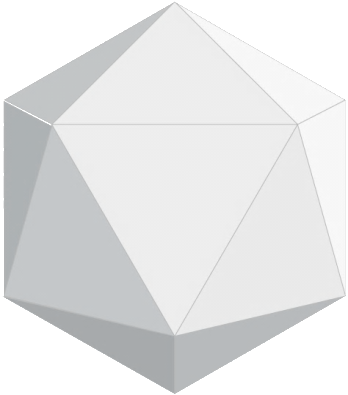 盈利模式和风险
Part three
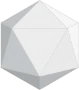 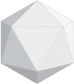 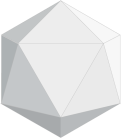 行业利益模式
用户付费诱因
定价策略
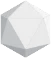 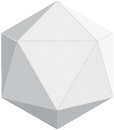 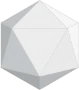 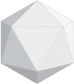 SWOT分析
收入构成
营收预测
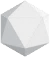 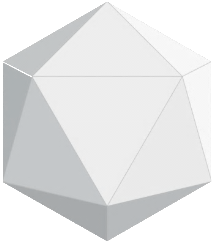 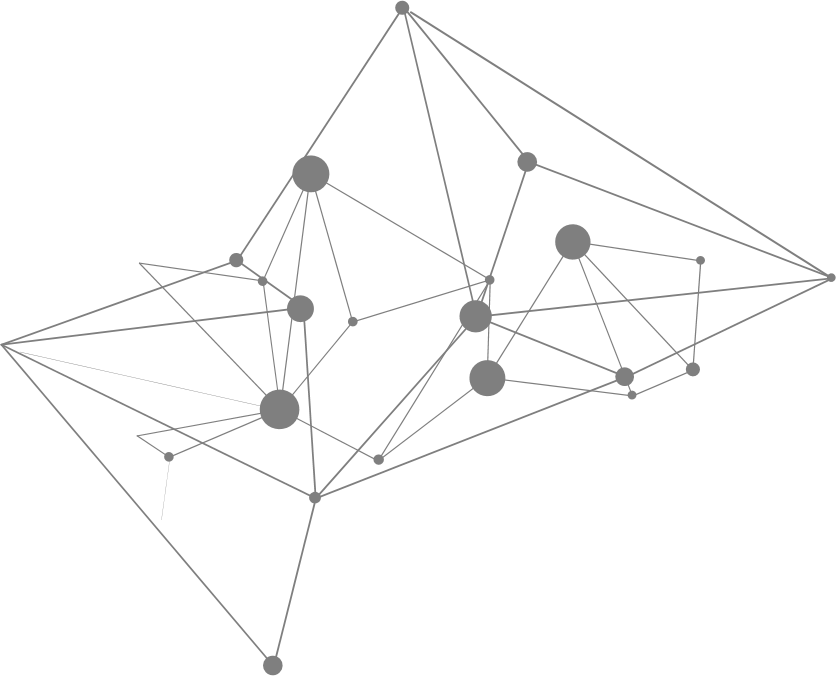 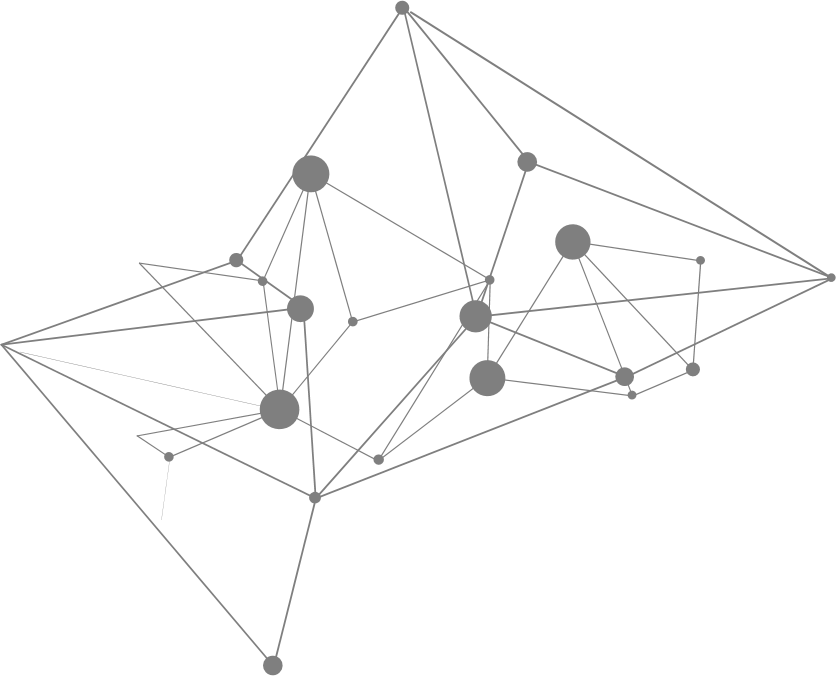 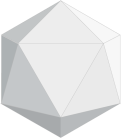 行业利益模式
增值
服务
会员
付费
网络
广告
网络广告主要来自周边厂商的，转化率相对较高，收入也相对稳定，收入点到总收入的35%左右。
通过开发虚拟物品、植入广告、付费道具、超级会员特权等增值服务。占总收入15%左右，这也是未来重要增长点，有很大的开发空间。
会员付费是最主要的盈利模式，大约占到总收入的一半左右。通过不断地推陈出新，留住老会员，吸收新会员。
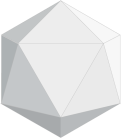 用户付费诱因
会员
付费
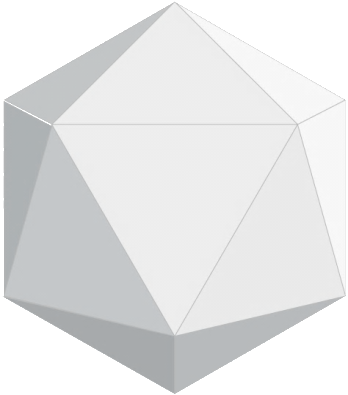 以内容建设为主，吸引会员加入，通过收会员费盈利，这是目前该行业最主要盈利模式。
虚拟
礼品
购买目的主要是以向主播或其他用户赠送礼物的方式表达情感，如购买鲜花、砖头、抱抱等；
增值
服务
用户通过付费成为会员，享受专属权利，满足更多的应用需求，拓展使用社交某某服务的范围。
活动
付费
用户通过付费可以参与社交某某网站/软件举办的相关线上或线下活动，获得参与活动资格。
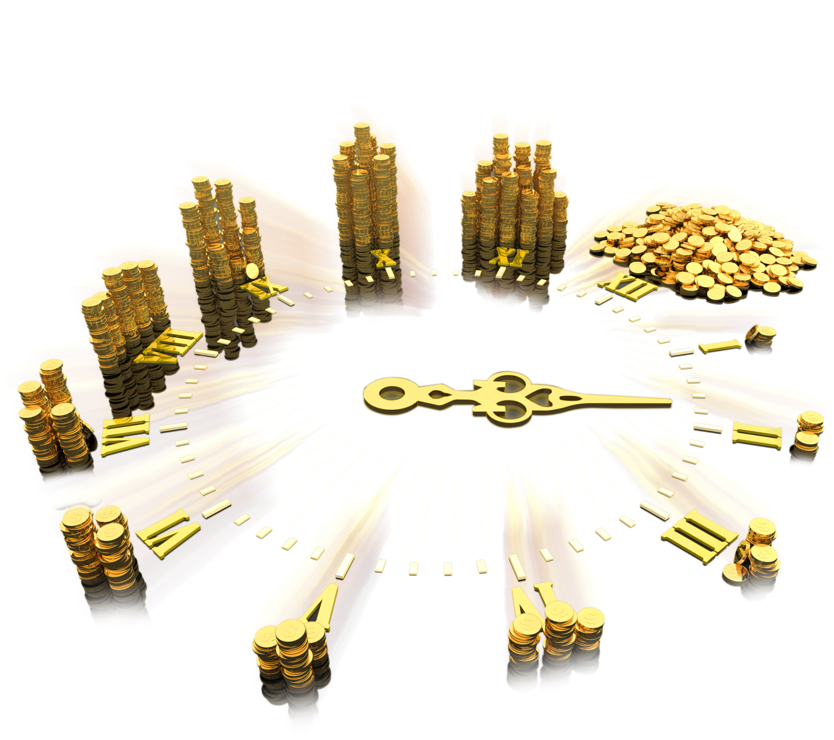 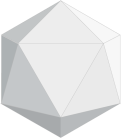 价格策略
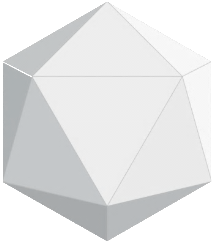 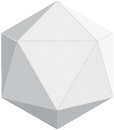 入门级体验版
中端进取版
高端尊享版
入门级产品主打性价比，目标人群为讲究生活品质的高端人群日常使用。
中端产品主打精品路线，功能多样化，品质与入门级有一定提升。
主打奢华路线，高端身份铭牌、全功能会员、拥有顶级权限等多种尊享功能。
定价：55元/月
定价：200元/月
定价：500元/月
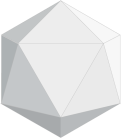 收入构成
此项营收占比29%，主要包含网站页面、弹幕等各类广告收入。
此项收入占21%，包含鲜花、游艇等尊享型礼品收入。
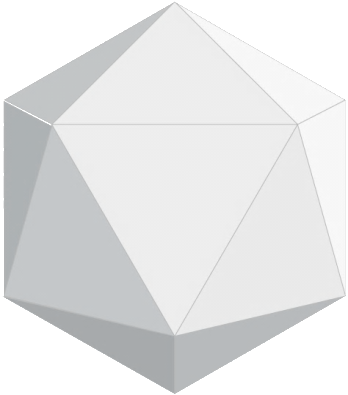 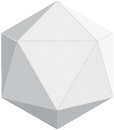 广告营收
29%
虚拟物品
21%
会员收入
38%
活动收入
12%
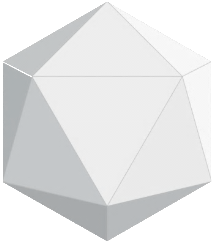 此项收入占比12%，包含活动赞助、会员购买礼品等。
此项收入占比38%，主要包含会员所交纳的费用。
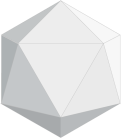 营收预测
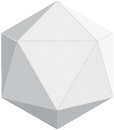 +180%
未来三年营收预测
2020年
注册用户：600万   营收：700万
+150%
2019年
注册用户：200万   营收：300万
+150%
2018年下半年
+100%
注册用户：100万   营收：150万
2018年上半年
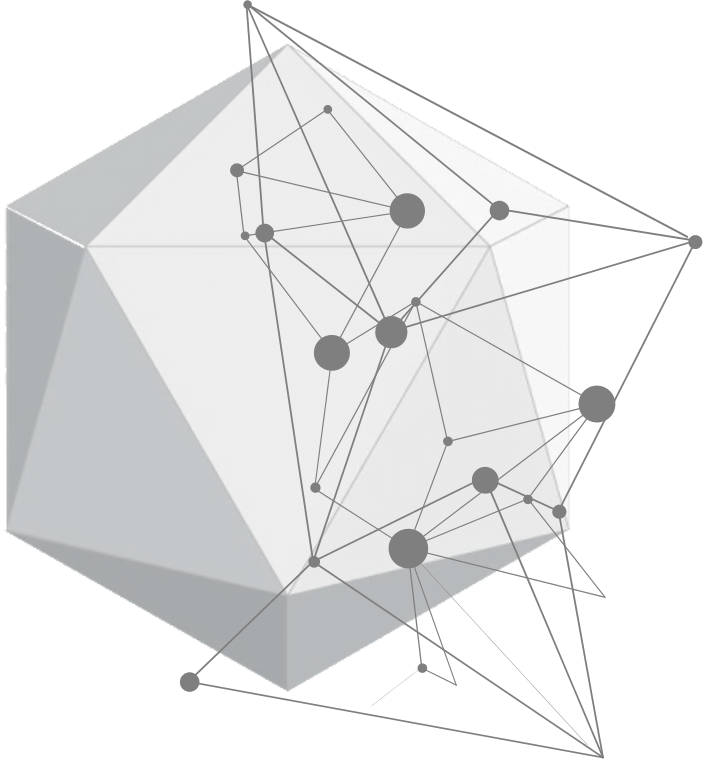 注册用户：40万   营收：20万
2017下半年
注册用户：20万   营收：－100万
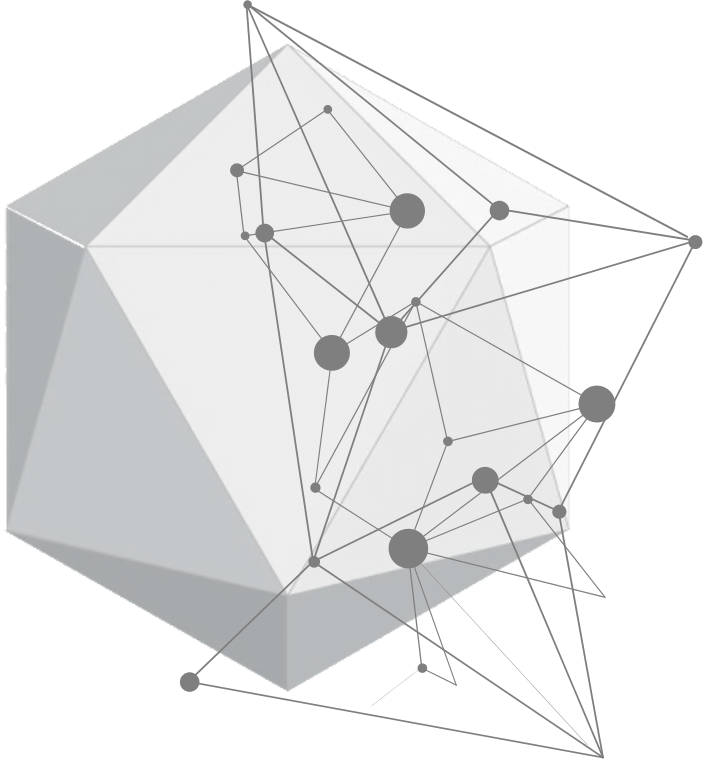 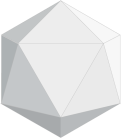 风险预测
优势(Strengths)
劣势(Weaknesses)
S
W
自建平台，经营方式灵活。
招商、促销可自己掌控。
专业性强，市场细分比较准确，能吸引一批专业客户。
前期客户沉淀工作需耗费大量人力物力。
前期招商工作将比较艰苦。
机遇(Opportunities)
风险(Threats)
O
T
在互联网加的大潮中，巧妙结合网络与实体行业。
公司经营模式比较独特，可以获得国家政策支持。
用户量如果达不到一个量，盈利会成为问题。
资金链有断裂的危险。
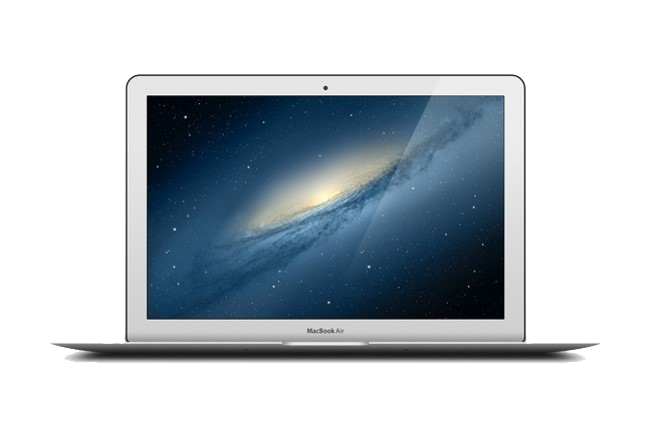 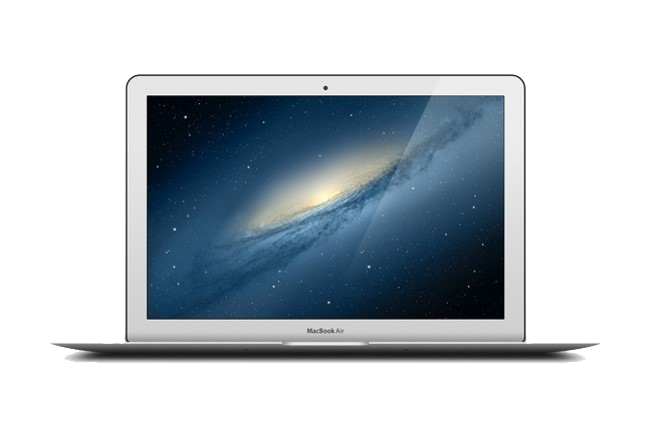 04
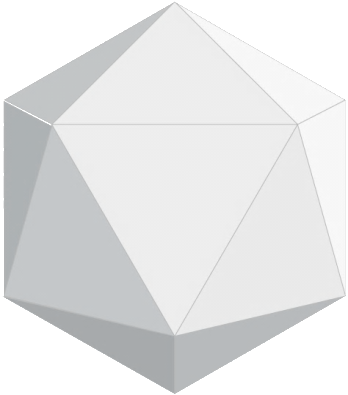 团队和优势资源
Part four
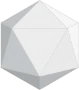 核心团队
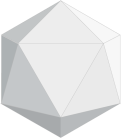 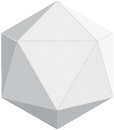 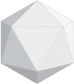 设想构架
优势资源
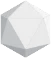 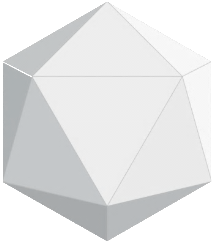 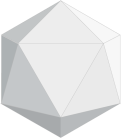 核心领导人
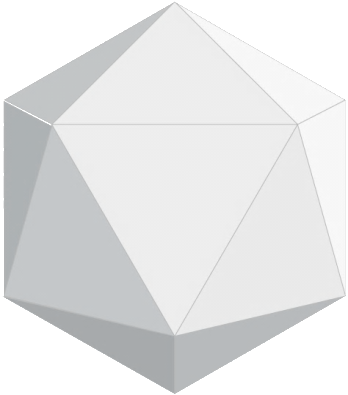 XXX
总经理，项目负责人
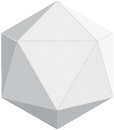 XXX
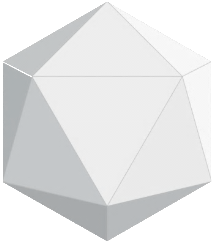 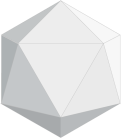 核心团队
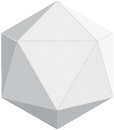 XX
副总经理
XXX
副总经理
XXX
副总经理
本科学历，拥有行业十年运营经验，成绩斐然，负责财务、仓库和日常运营事务。
技术总监，本科学历，在多家高端旗舰店工作8年并担任总监职务，技术沉淀丰厚。
客服经理，研究生学历，拥5年业内经验，负责客服，网络，官微运营等工作。
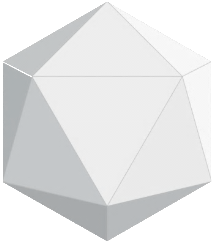 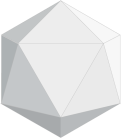 组织构架
董事会
总经理
生产副总
经营副总
行政副总
行政人事部
信息管理部
研发部
资料部
生产部
质管部
财务部
股份部
营销部
国际部
股份制办公室
对外投资部
售后服务部
出纳
电子开发部
化工开发部
采购部
仓库
生管部
电子厂
化工厂
生技部
质管部
质检部
行政部
人力资源部
法务部
总务室
电脑室
文管中心
会计
证券部
商务中心
市场部
销售部
外贸部
加工部
成熟的行业经验
三年数据沉淀
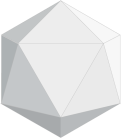 现有资源
成员大部分有着5年左右的行业经验，熟知行业发展趋势，市场运作模式等。
三年数据沉淀，全国各省累计超过2000个案例。
出色的运营团队
专业的线下推广团队
拥有一支经验丰富，能力互补的线上运营团队，拥有大量成功案例。
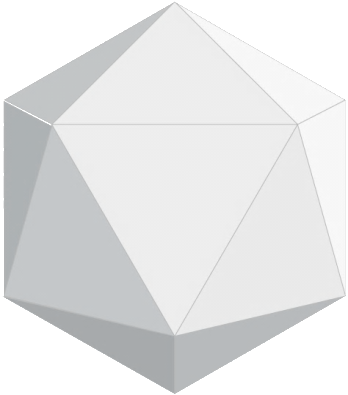 拥有专业合作的线下推广团队，为业务打开线下市场提供了前提条件。
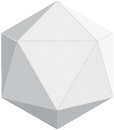 专业的设计团队
行业知名的设计团队，为以后优质产品设计奠定前提基础。
拥有五大资源
助力项目成功
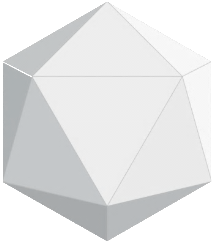 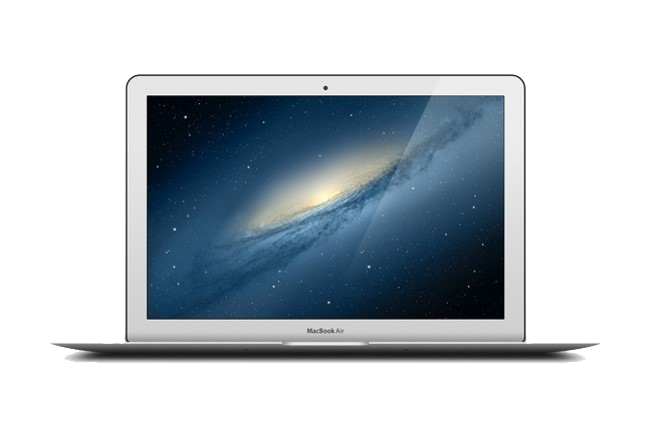 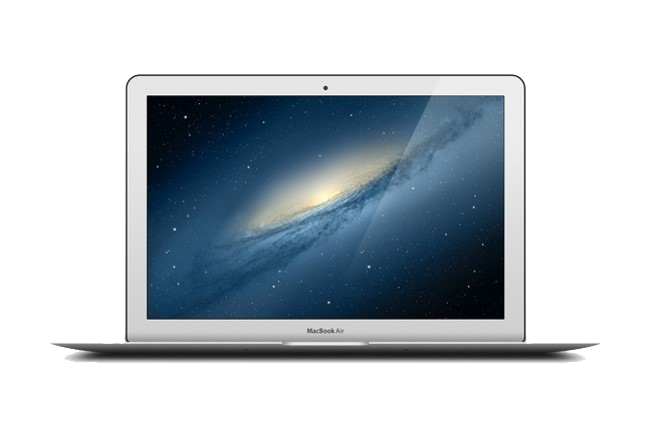 05
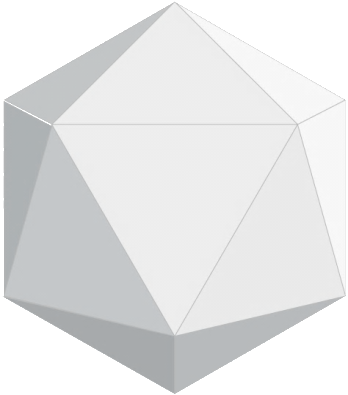 融资和财务分析
Part five
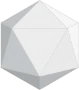 融资方案
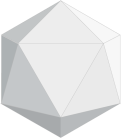 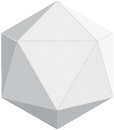 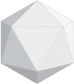 费用预算
未来规划
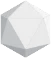 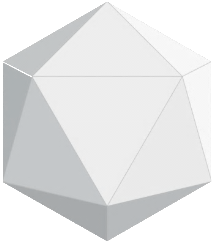 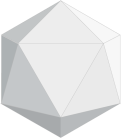 融资方案
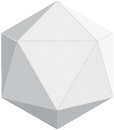 一期投资350万元，资金来源如下：
57%
29%
14%
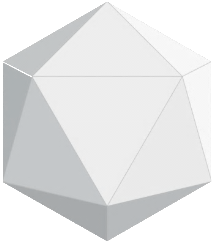 200万元
100万元
50万元
由个创始人共同出资
（已落实）
来自风险投资机构
（未落实）
银行贷款
（办理中）
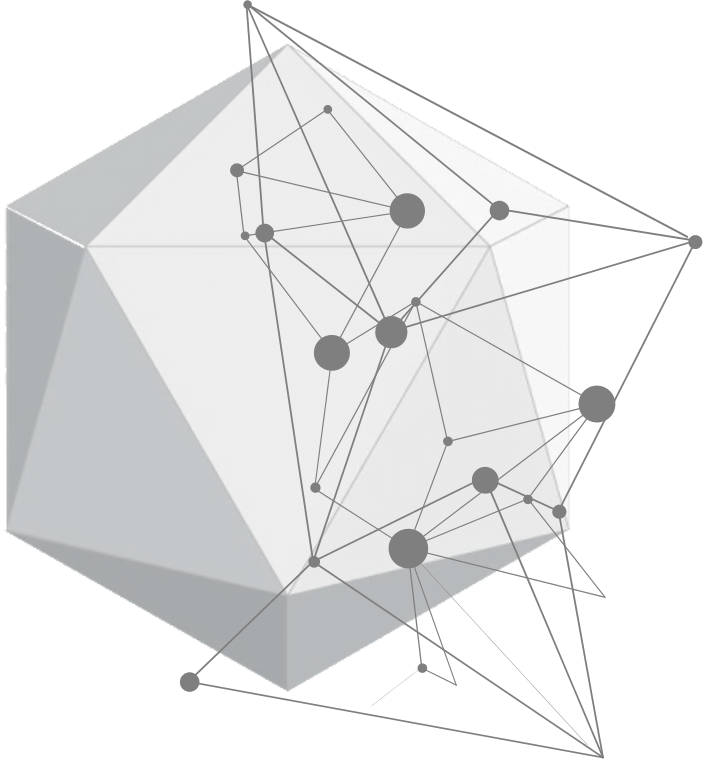 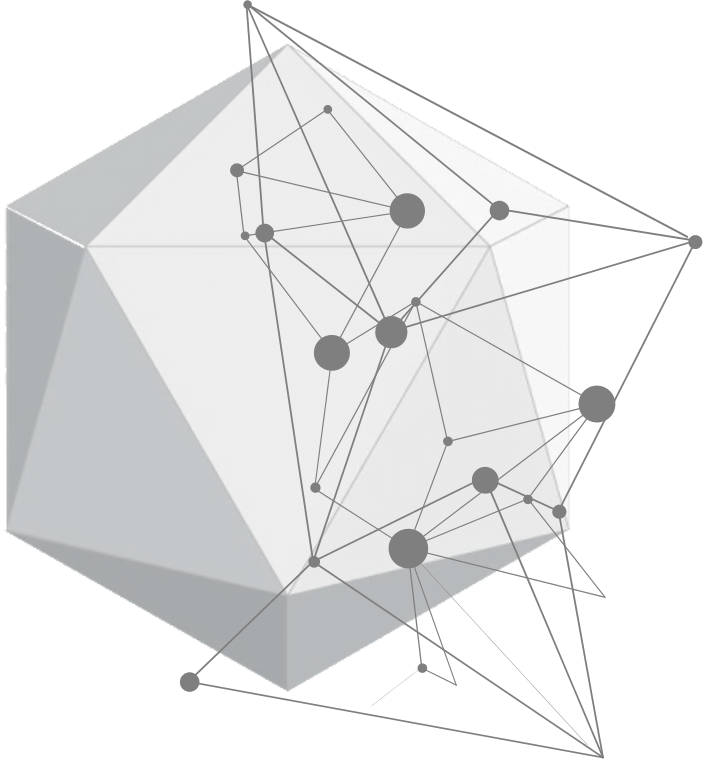 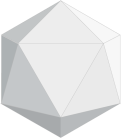 费用预算
平台建设
推广费用
主要是各类销售，活动物料费用10万。
技术费用和托管费用共计20万元。
人力成本
广告宣传
首期费用
技术维护团队5人，开支60万。
电视台、报纸、现场展板、户外广告费用15万。
145万
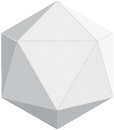 房租办公
其他费用
房租、装修及办公费用共计20万。
库存商品、设备折相等其他费用20万。
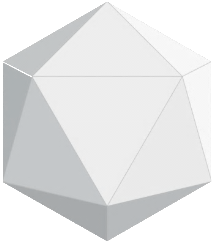 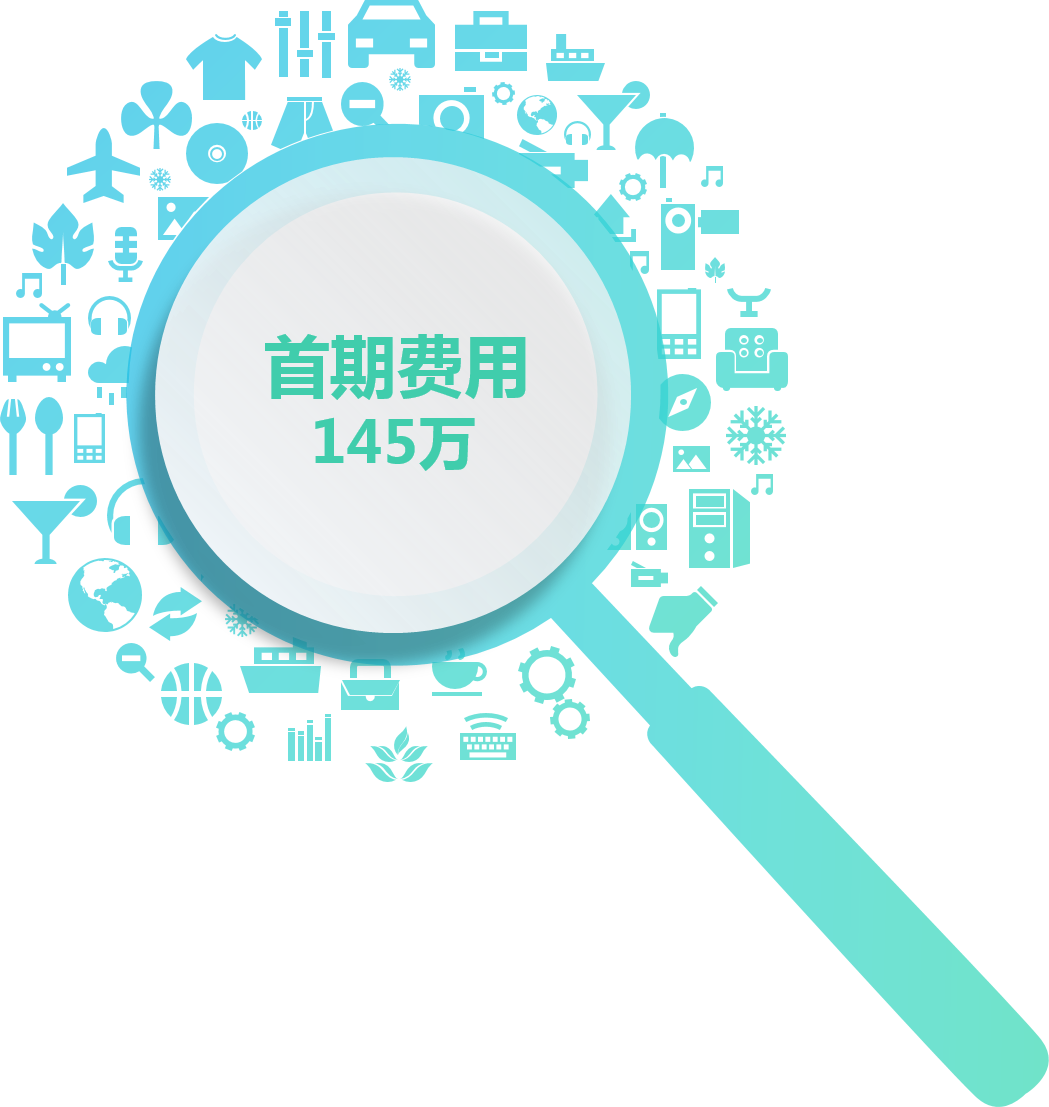 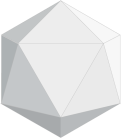 未来规划
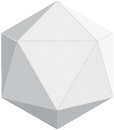 04
01
03
02
第一期：标准化运作
第二期：强化品牌
第三期：扩大品类
第四期：发展产业链
2017年—2019年，把服务和流程作为核心竞争力进行打造，形成特有的企业文化和管理模式。
形成公司的文化广泛传播，发展入门级客户，培养忠实消费者。
从2019年起实施扩张政策，利用自身的品牌效应，在经营品类上增加与本行业相关连的品类。
当连锁店达到一定量时，可以适时发展产业链企业，如原材料加工企业。
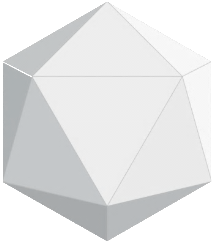 PREFACE
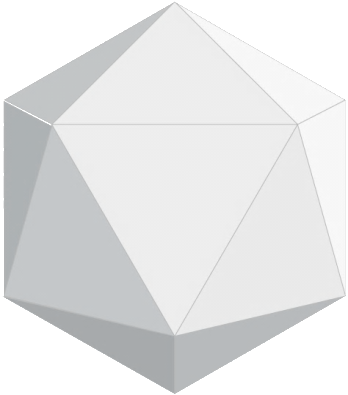 结束语
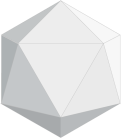 实干铸就成功，创新引领未来。各位同事、朋友们，发展蓝图已经绘就，路就在前方！我们将以激情昂扬的斗志，稳重而严谨行动，撸起袖子加油干，遵循规律科学干，扑下身子务实干，勾画出心中的蓝图，实现心中梦想。
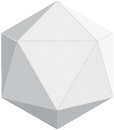 我们期待您的加入，我们需要您的帮助！
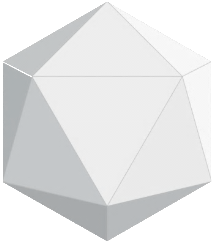 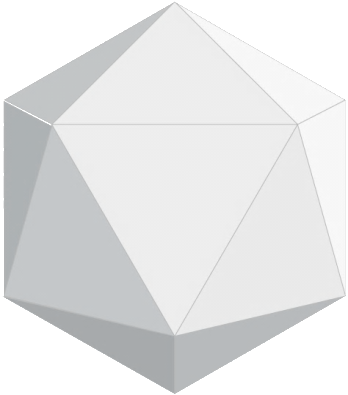 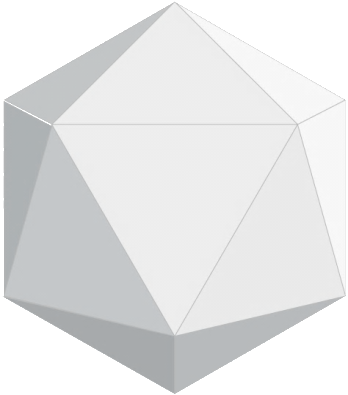 感谢聆听!
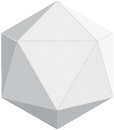 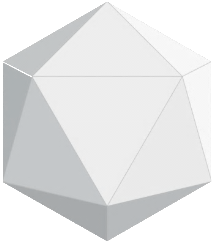 XXX有限公司